Puerto Rico Virtual: Education & Development
Pablo Rodríguez, MBA-TM
Executive Vice President
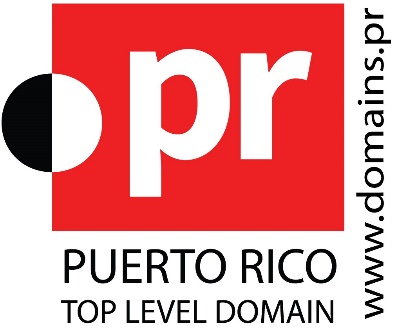 The sky is no longer the limit…
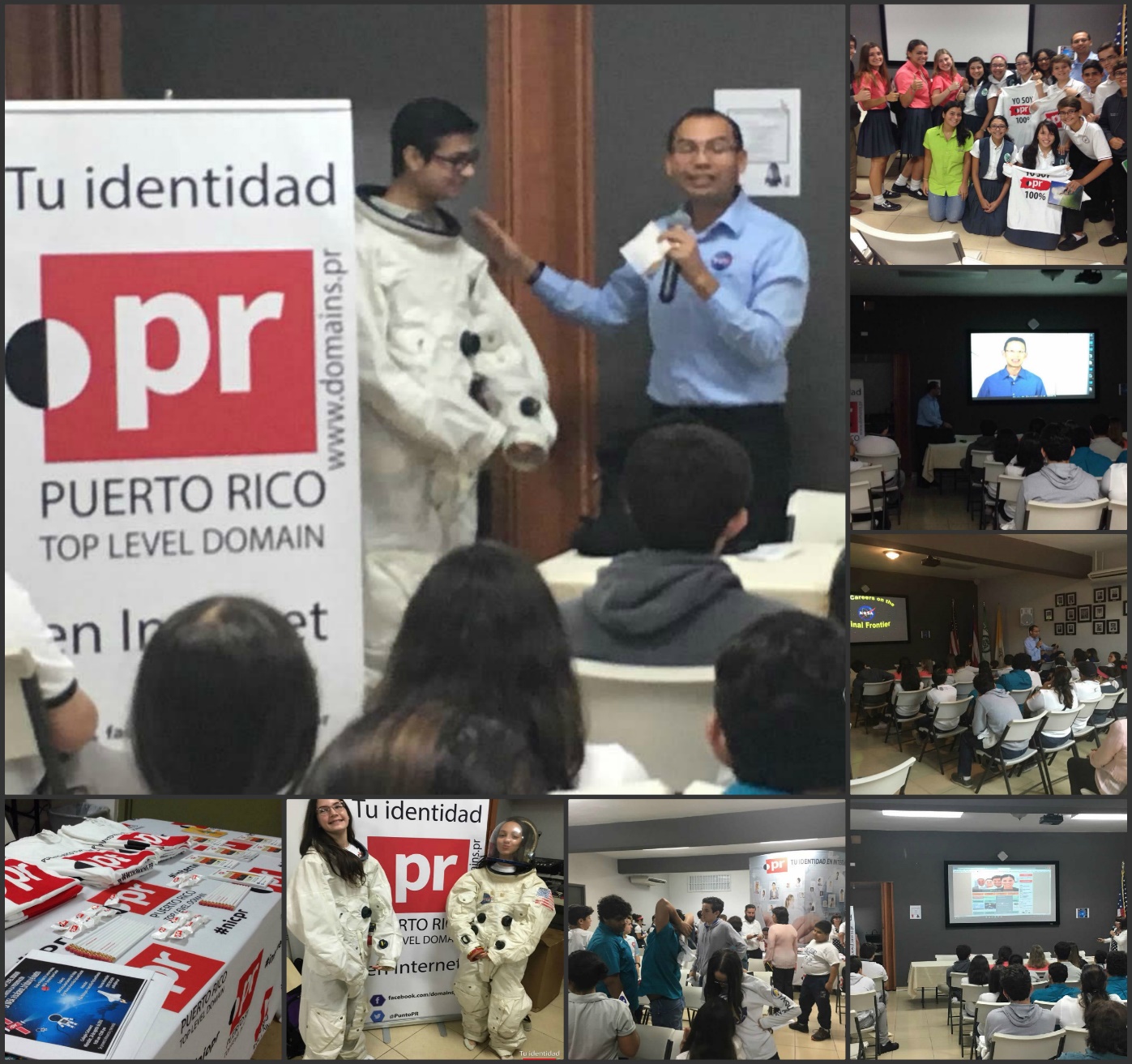 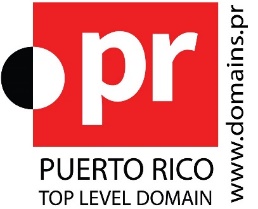 Collaborating with NASA – Promoting STEM among our youth
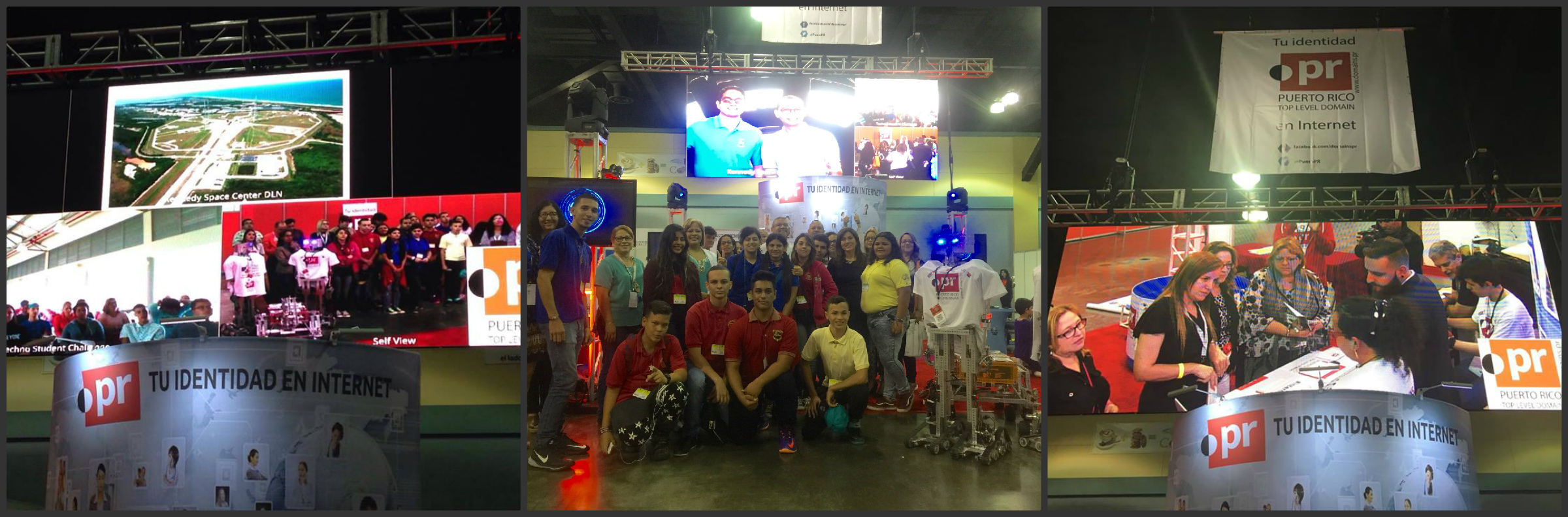 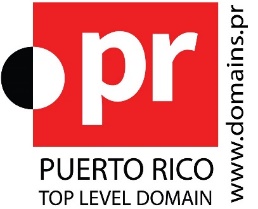 NASA – Space exploration – Our Youth
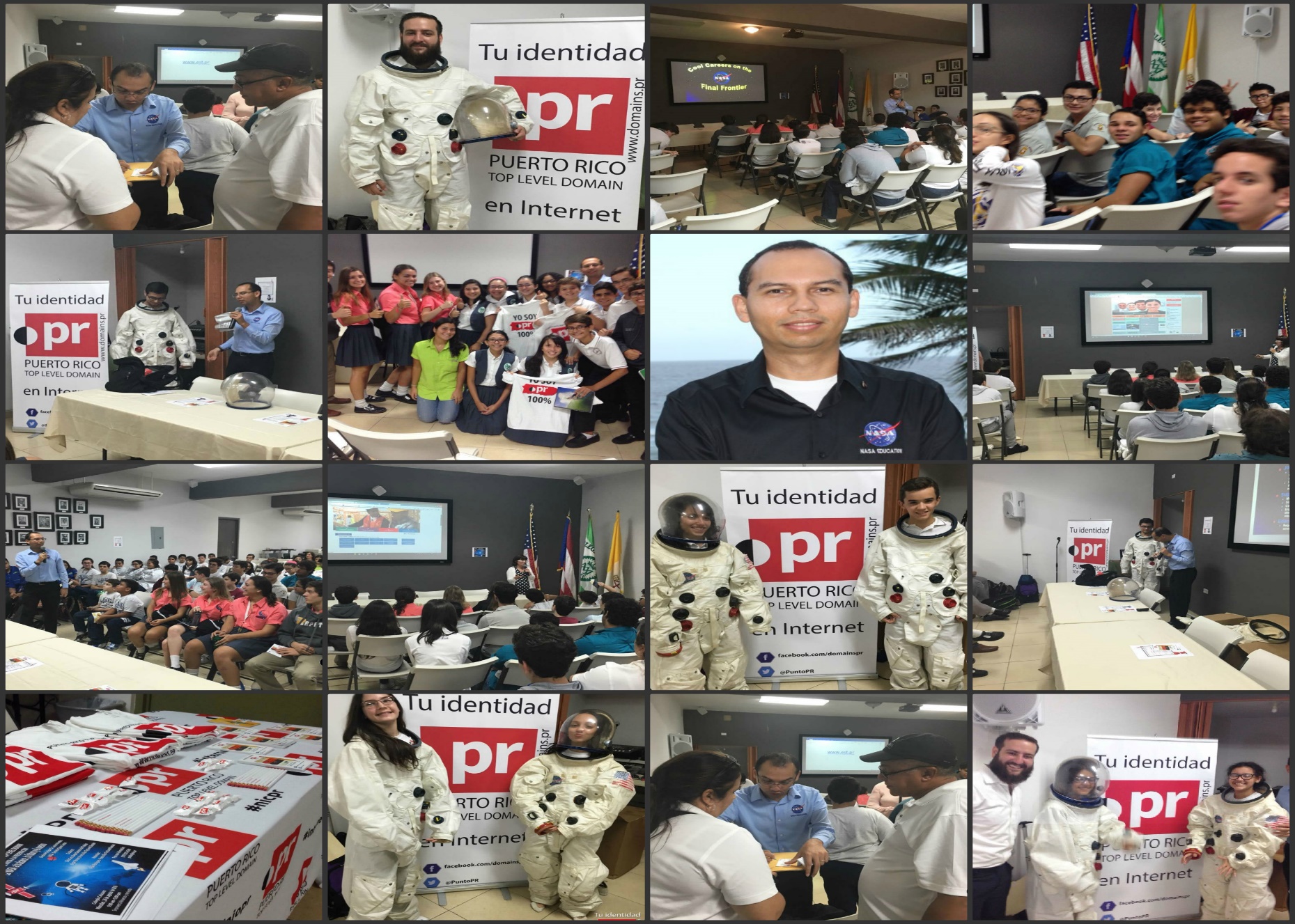 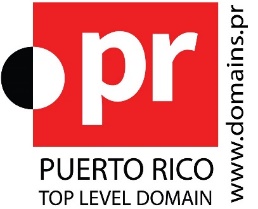 Submarine Robotics – 2016 Champions Submarine Robotics competition
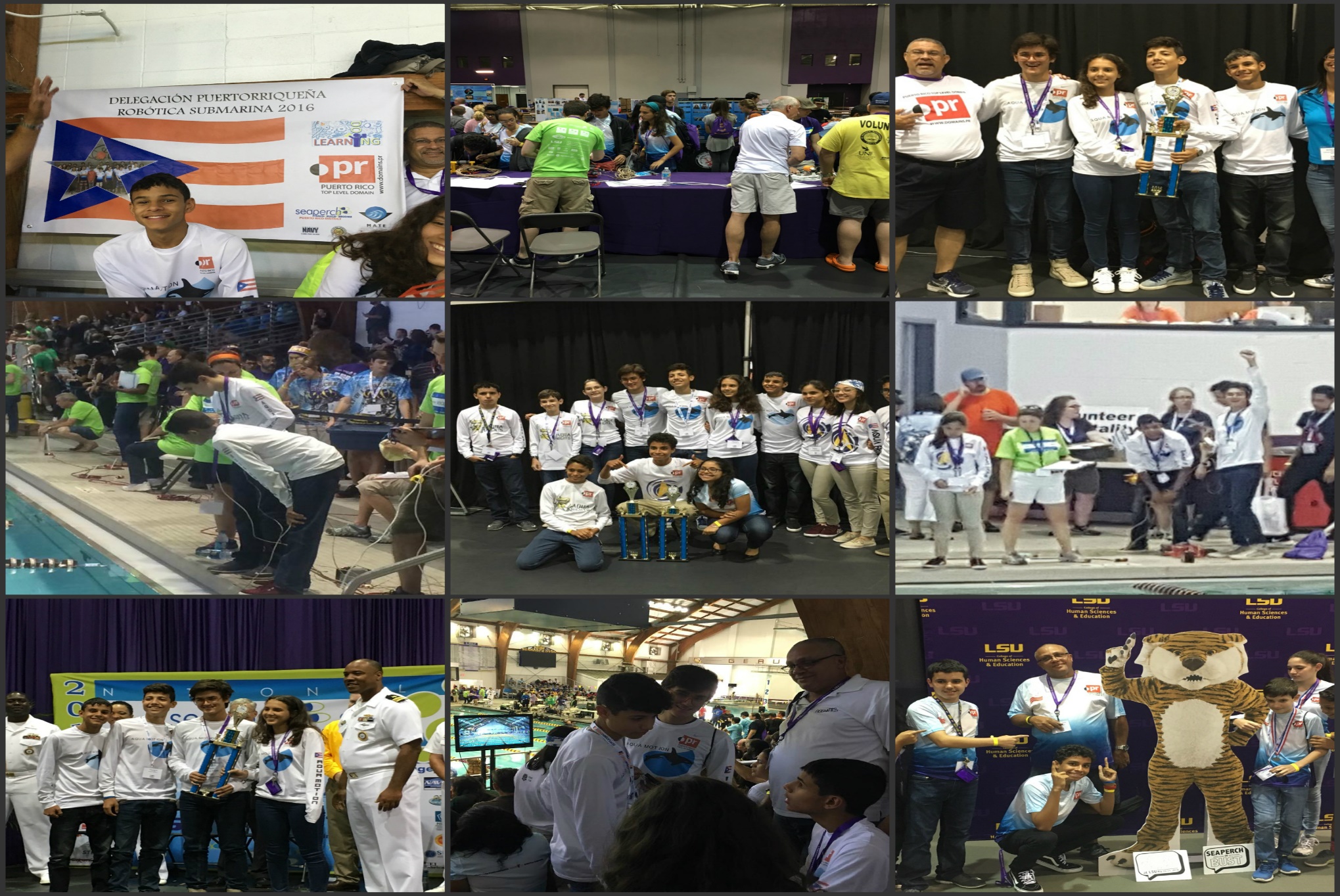 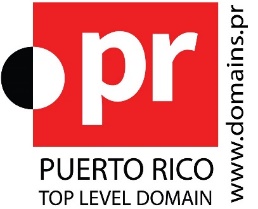 Supporting students, teachers, and academia
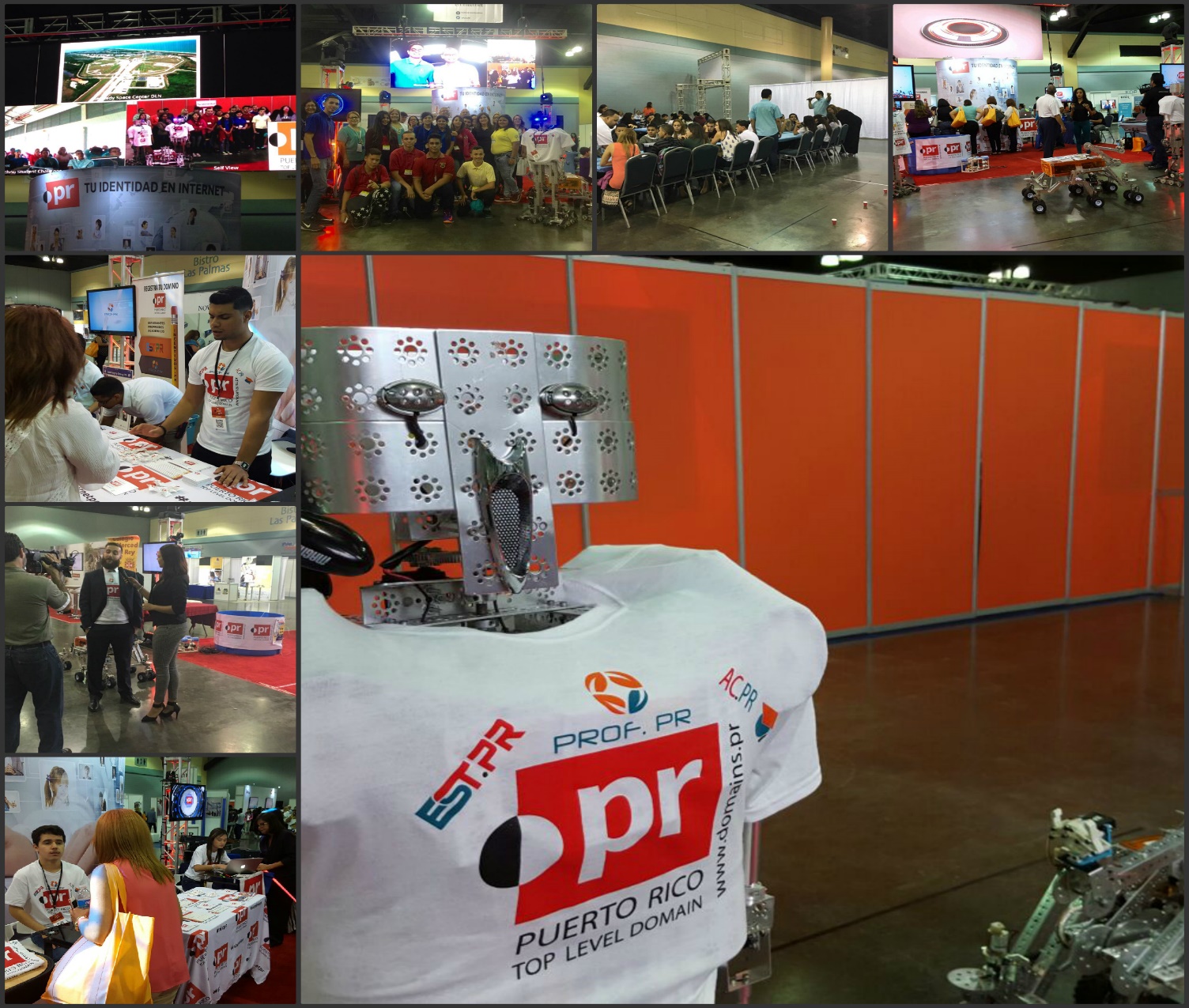 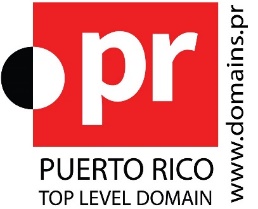 Harnessing the power of light
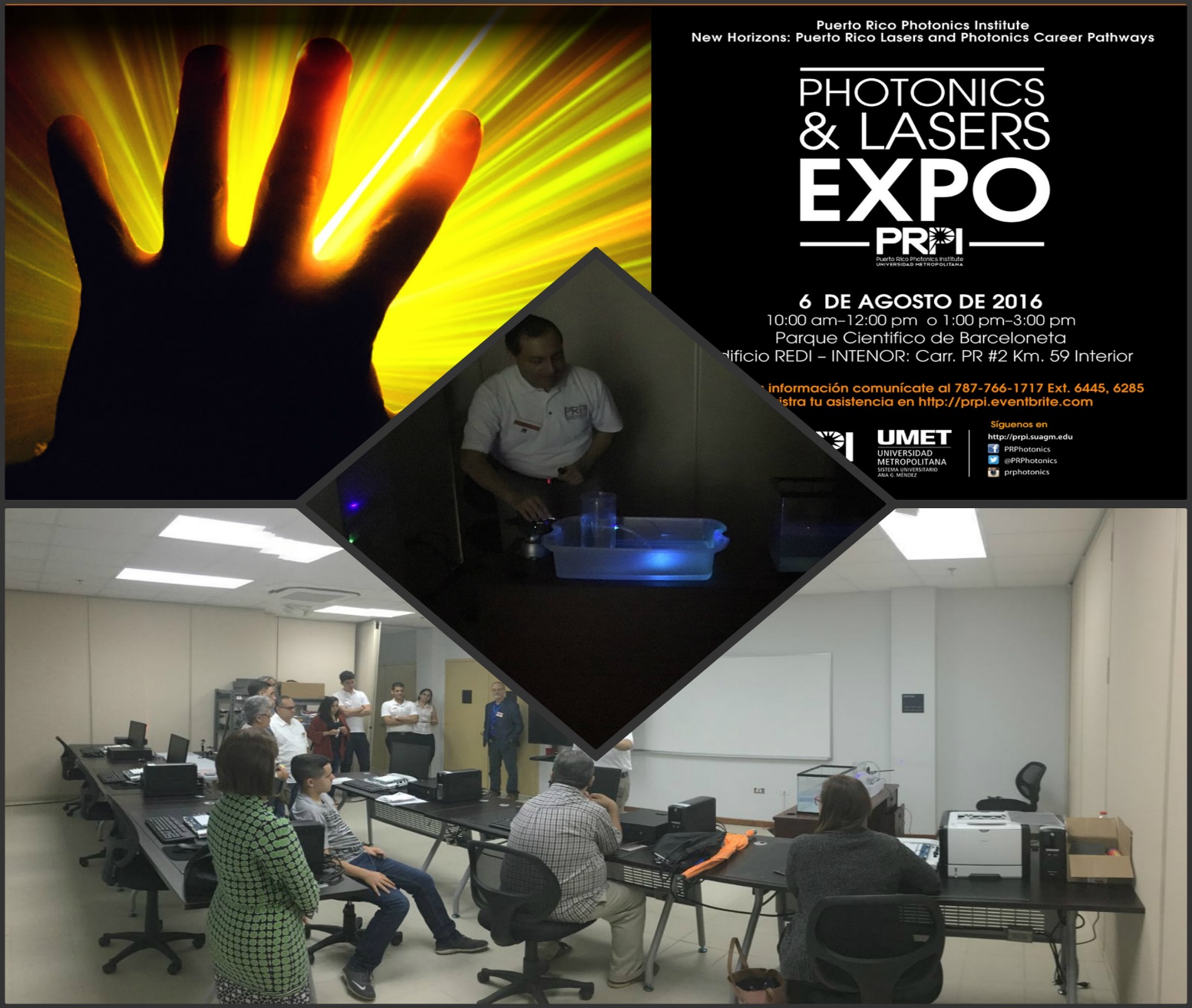 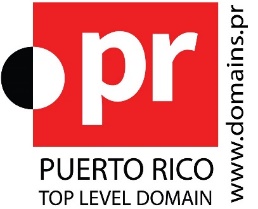 Our Champions – Science Technology Engineering Mathematics (STEM)
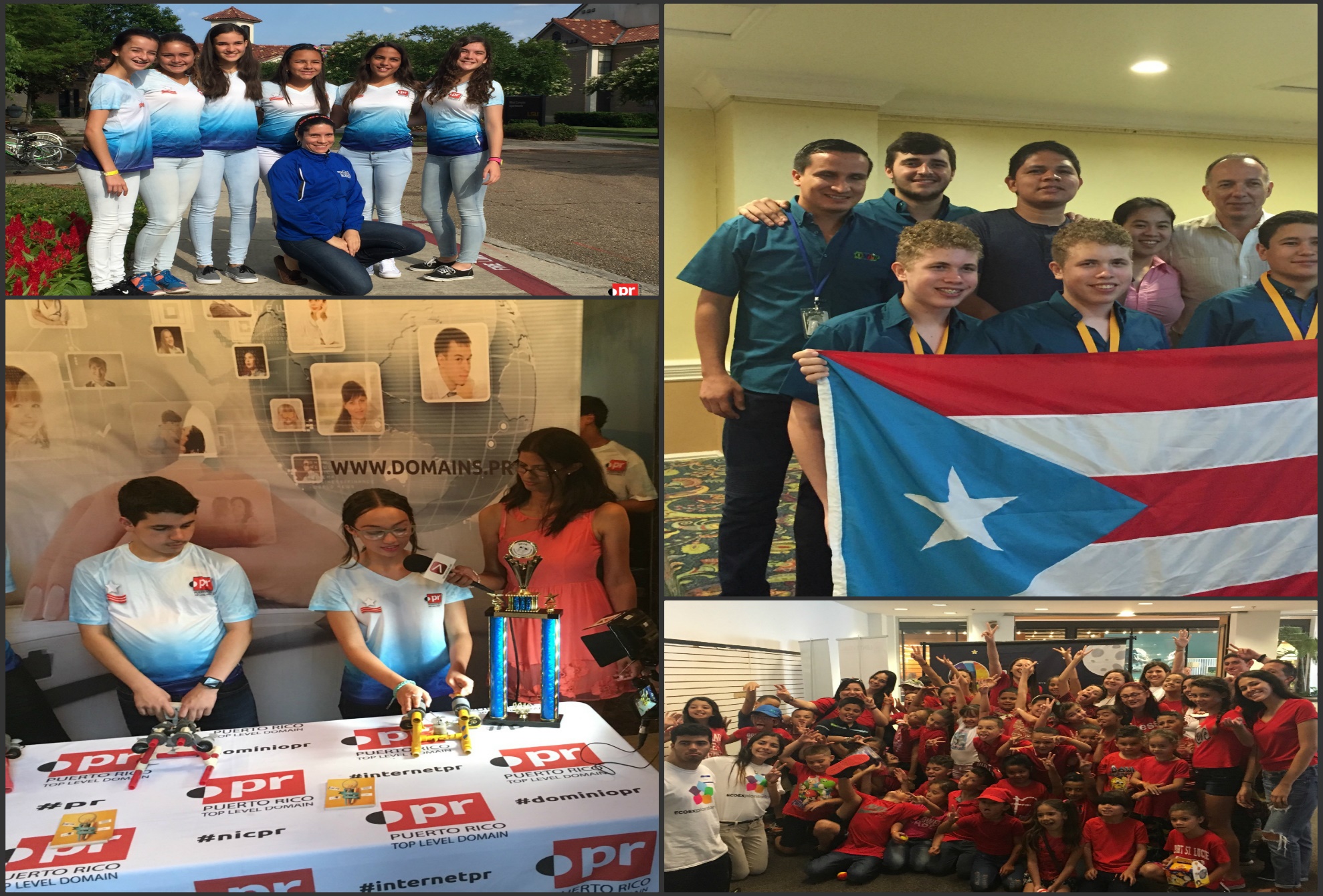 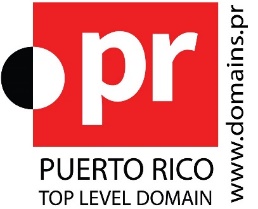 Collaborating with Government Agencies – Education & Telecommunications
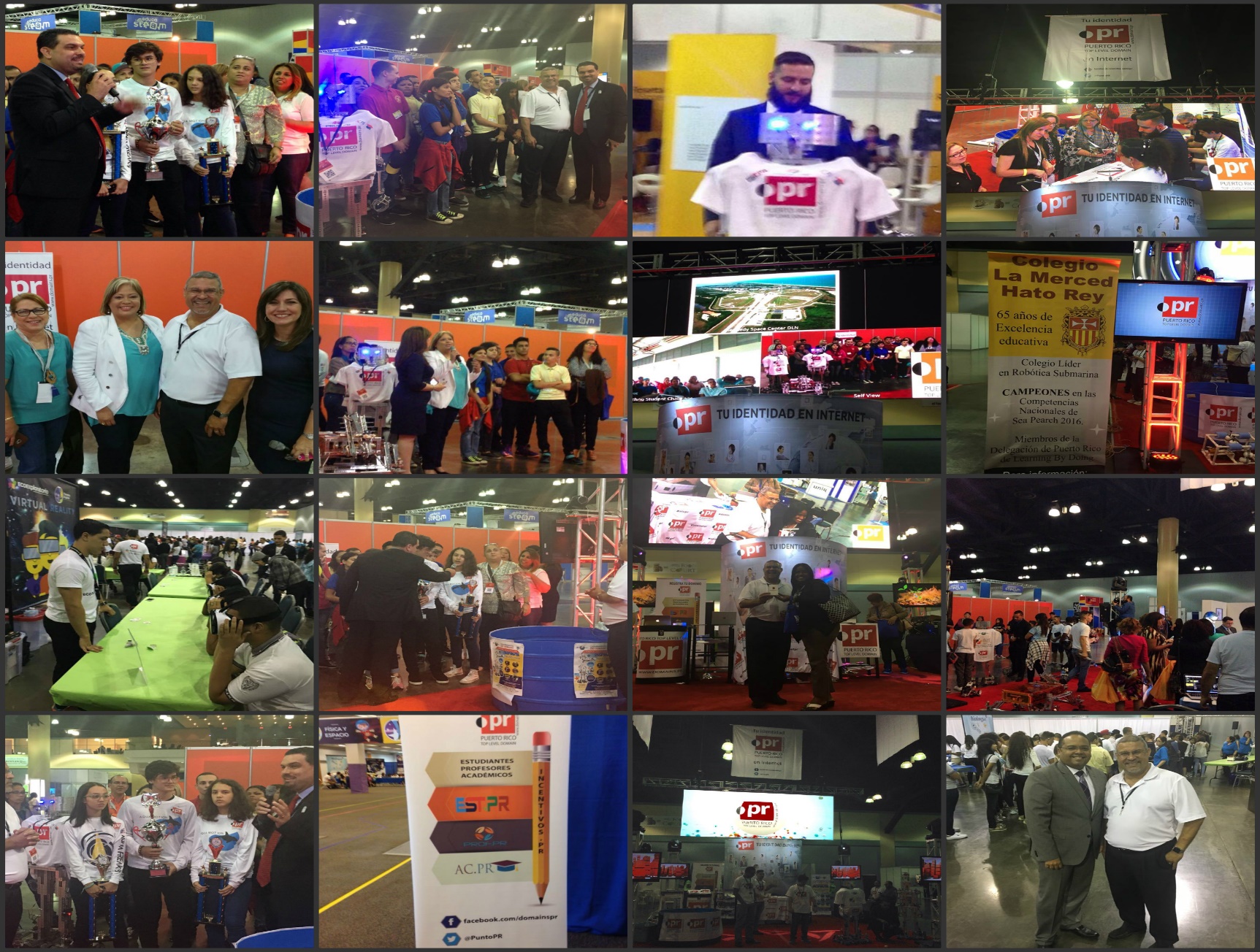 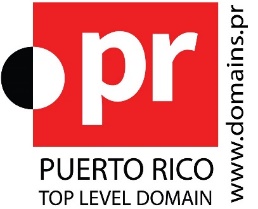 Developing new generations
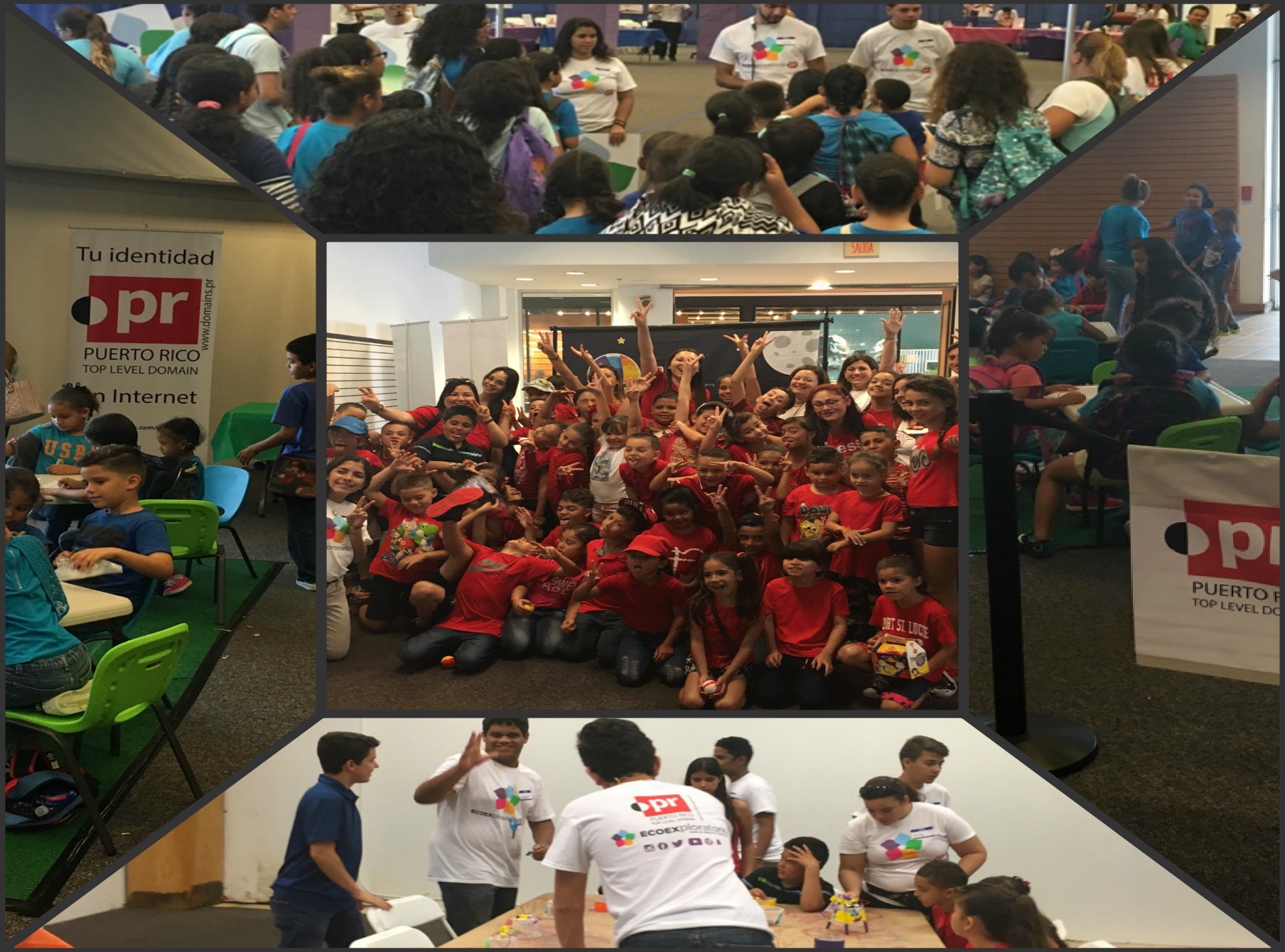 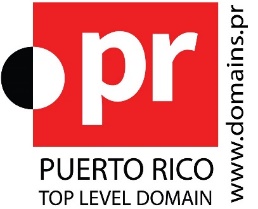 Developing new generations
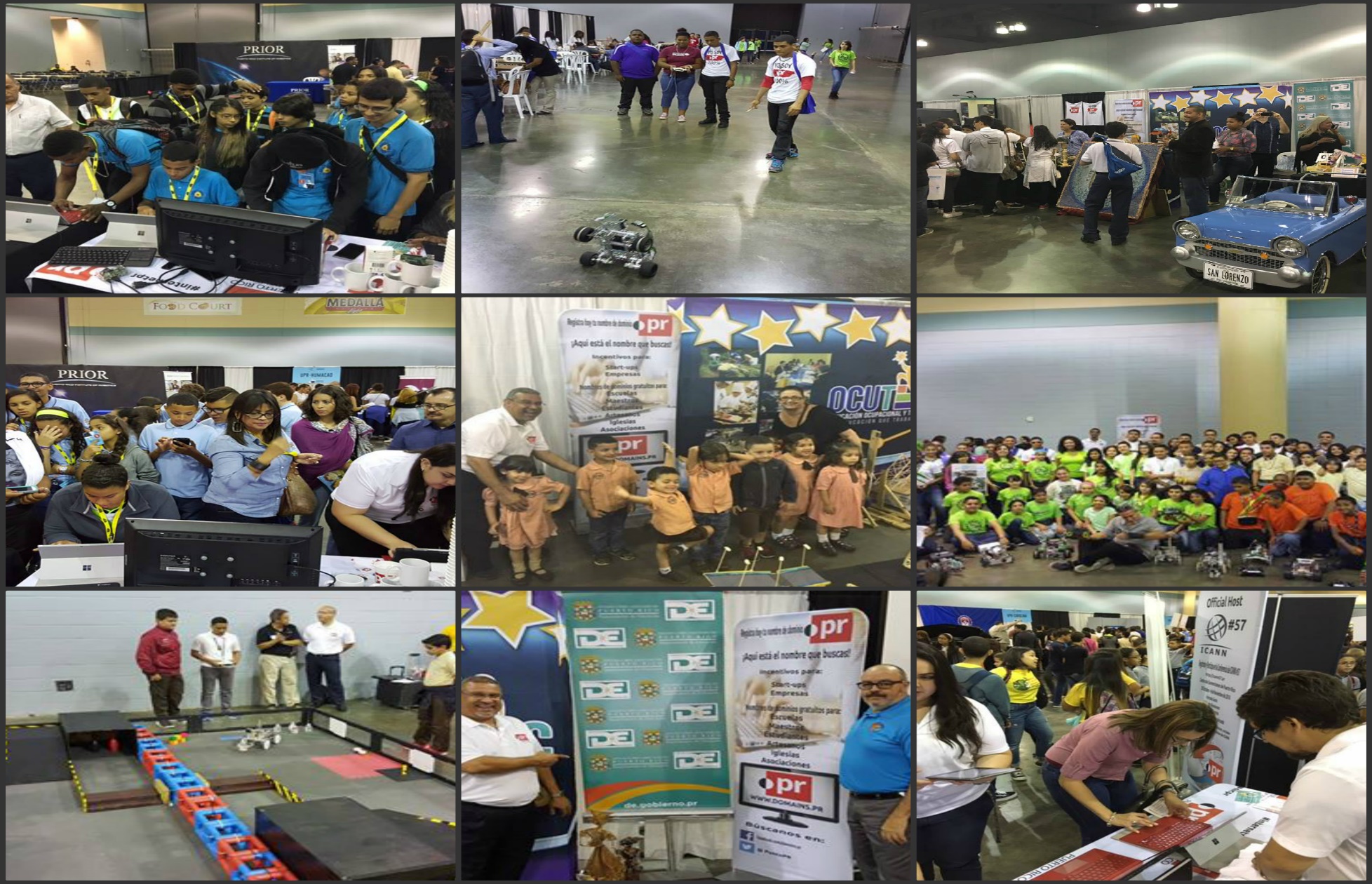 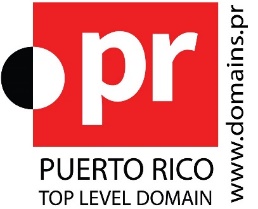 Paving the way for future generations
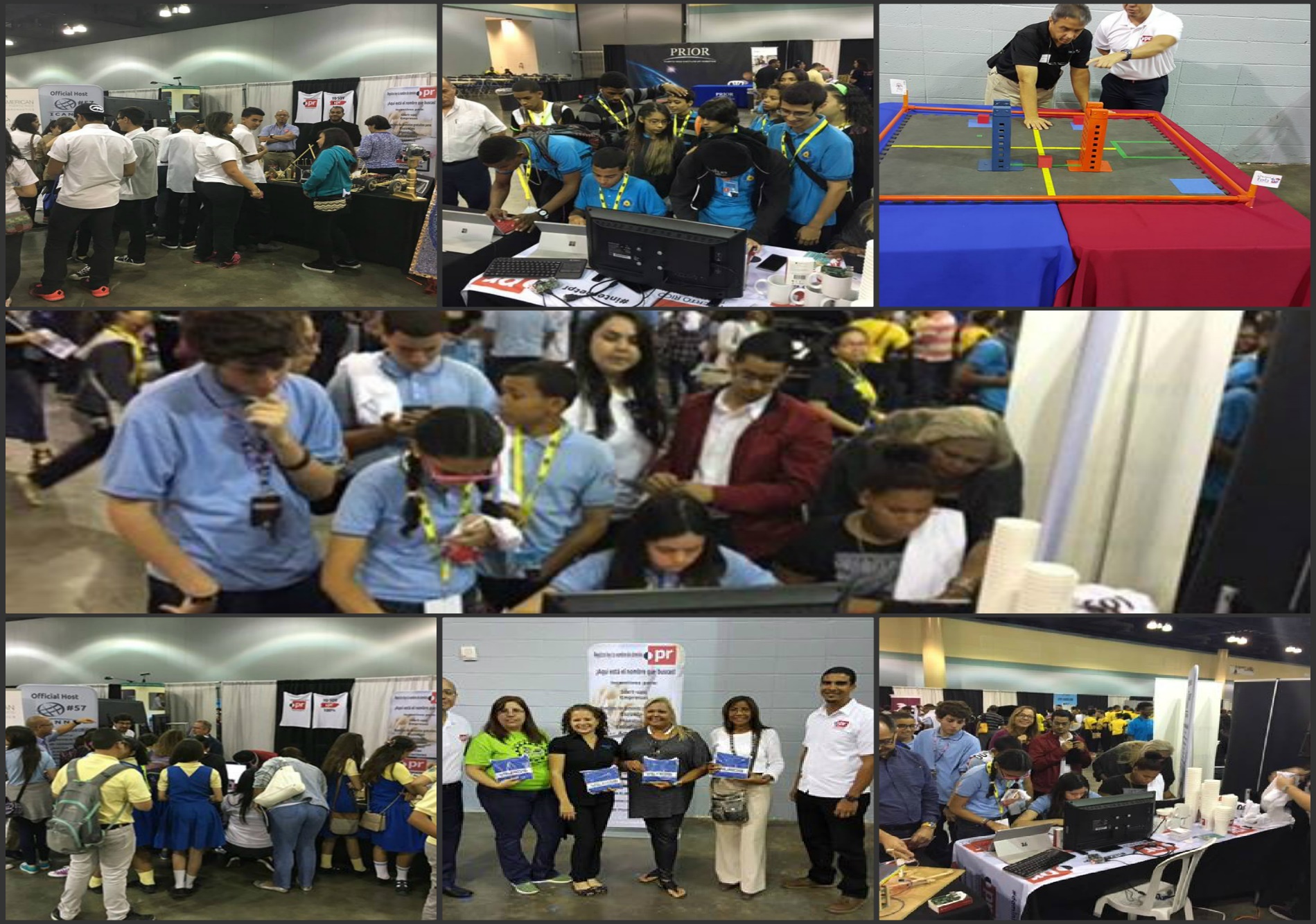 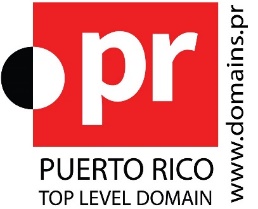 Involved with our community’s social issues
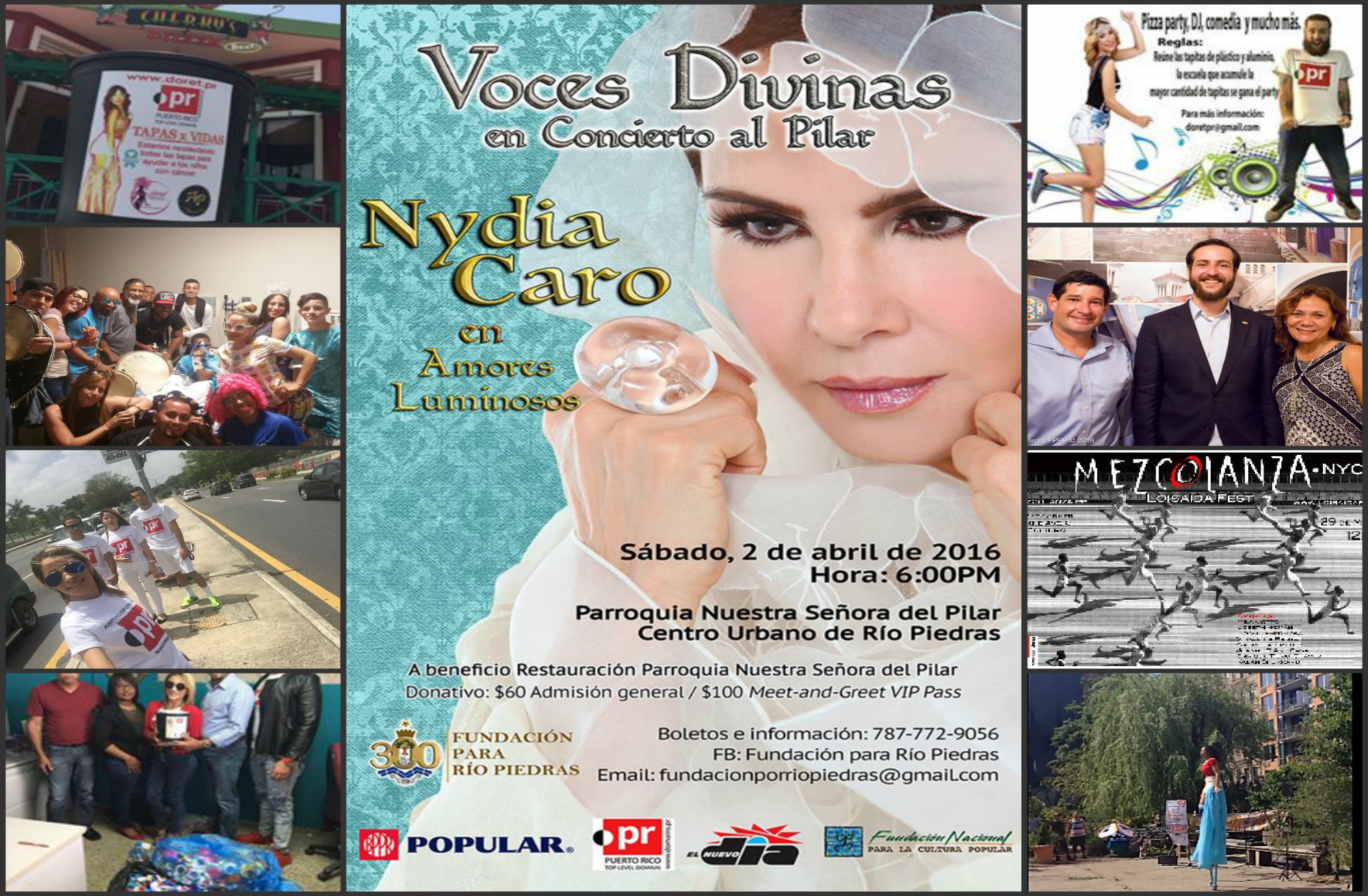 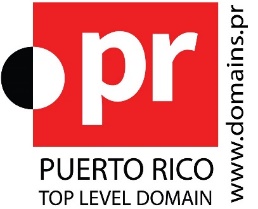 Remaining relevant
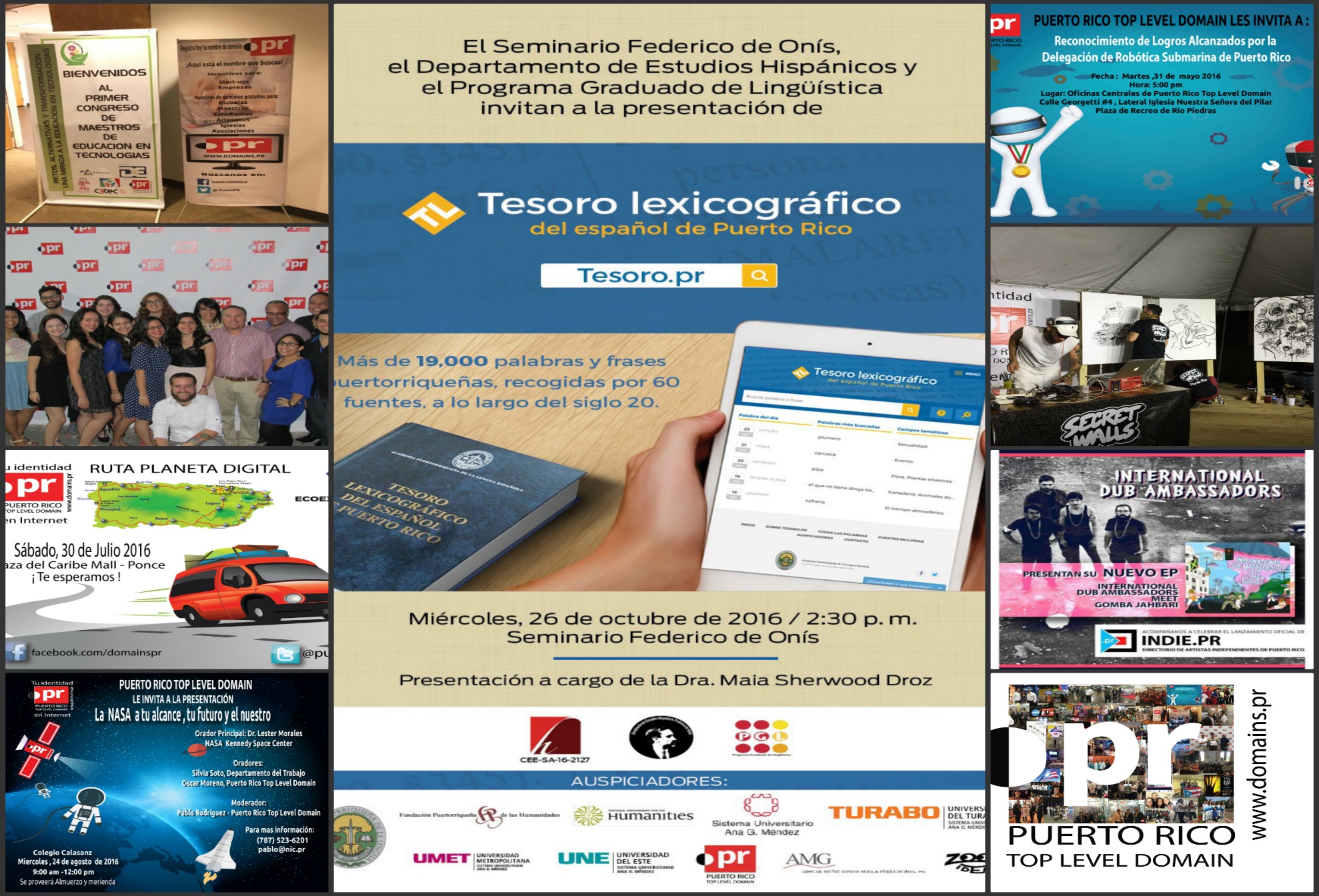 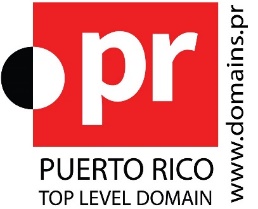 Remaining relevant
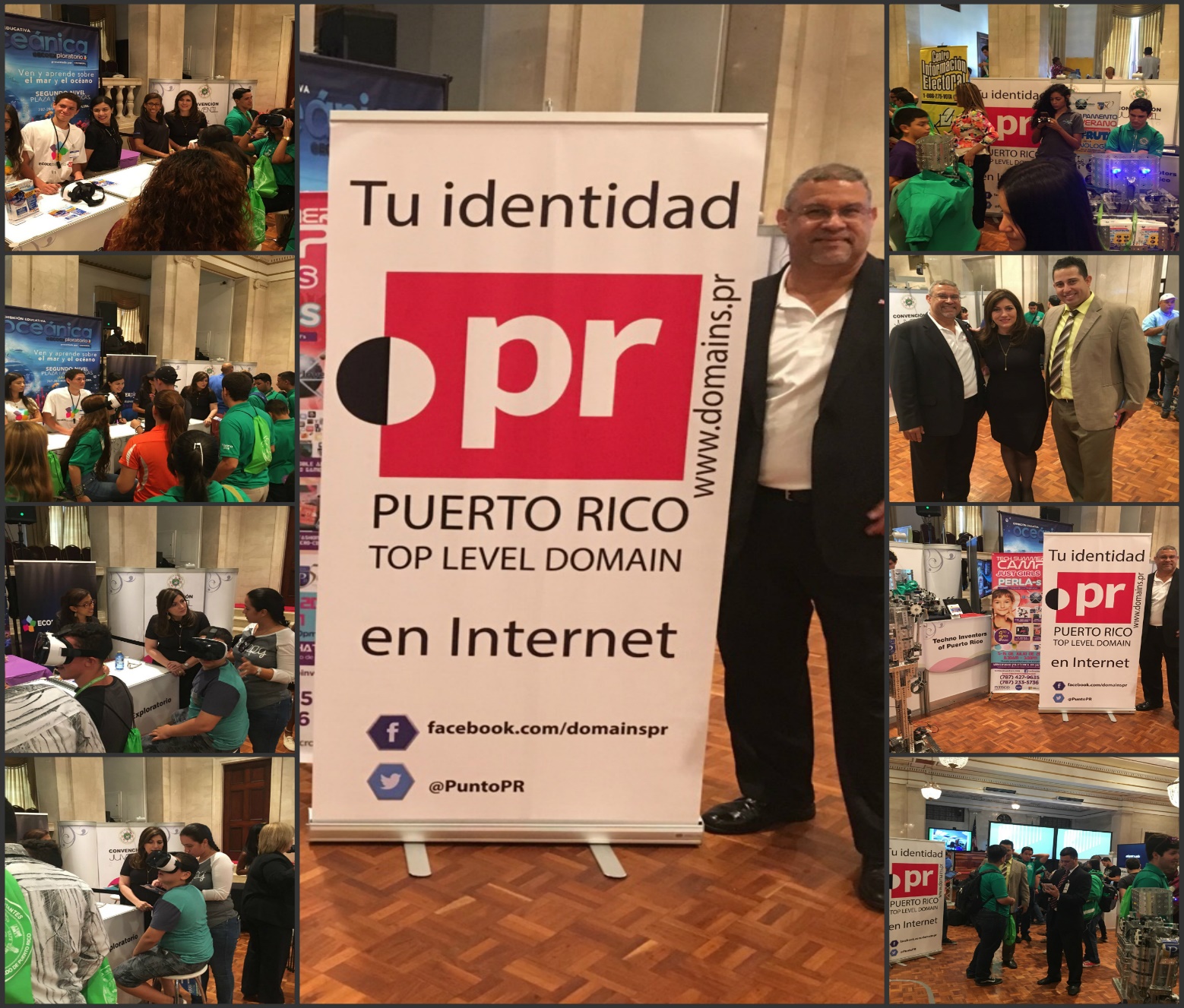 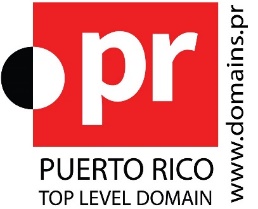 Contact information
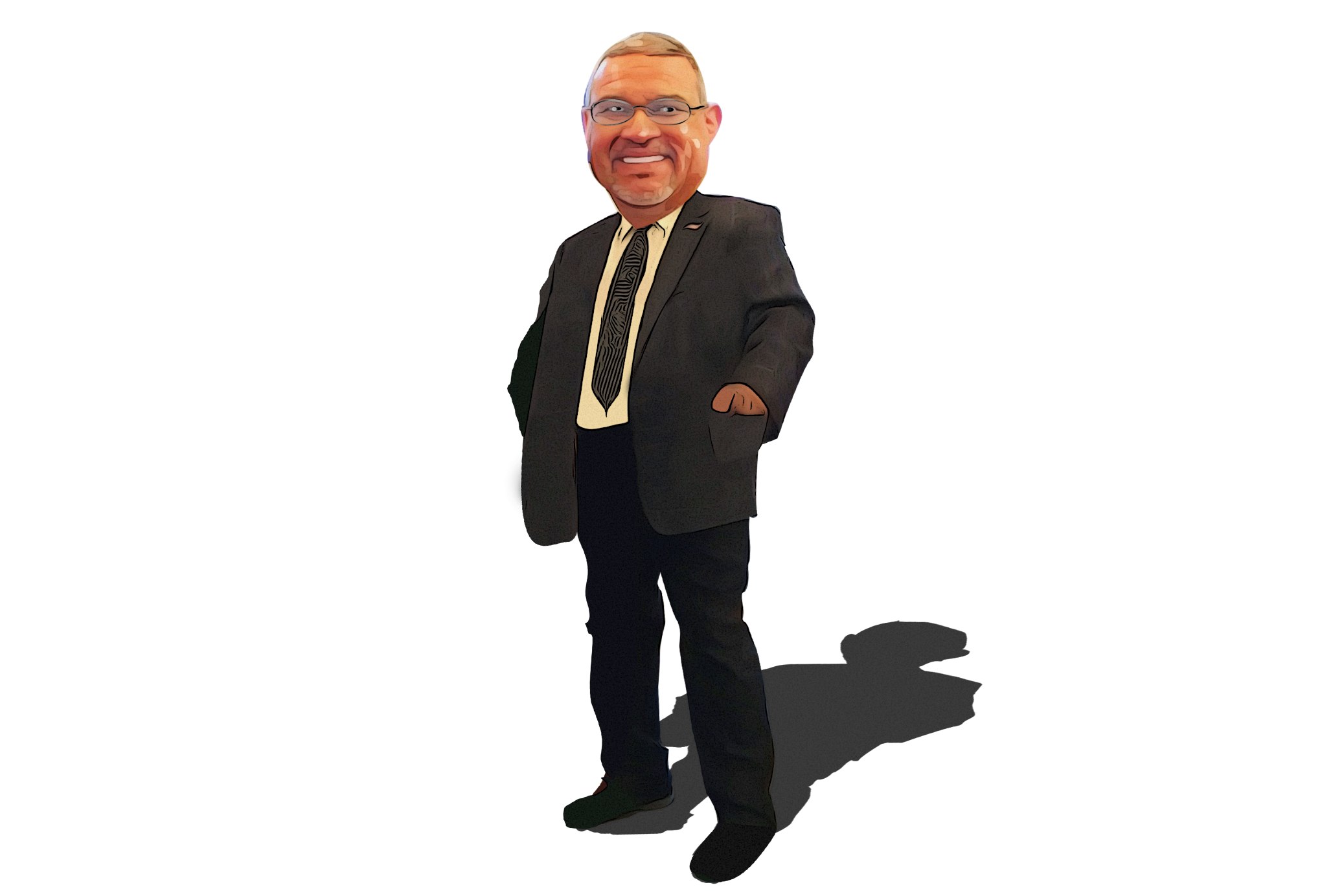 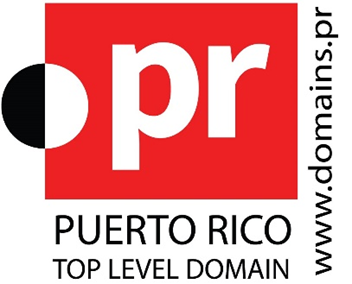 Pablo Rodríguez
Executive Vice President
Office:   787.753.5869
Mobile: 787-425-1517
Email:    pablo@nic.pr
Skype:   pablo.nic.pr